Merrimack Valley Renewal Fund Advisory Committee__________________________January 27, 2022
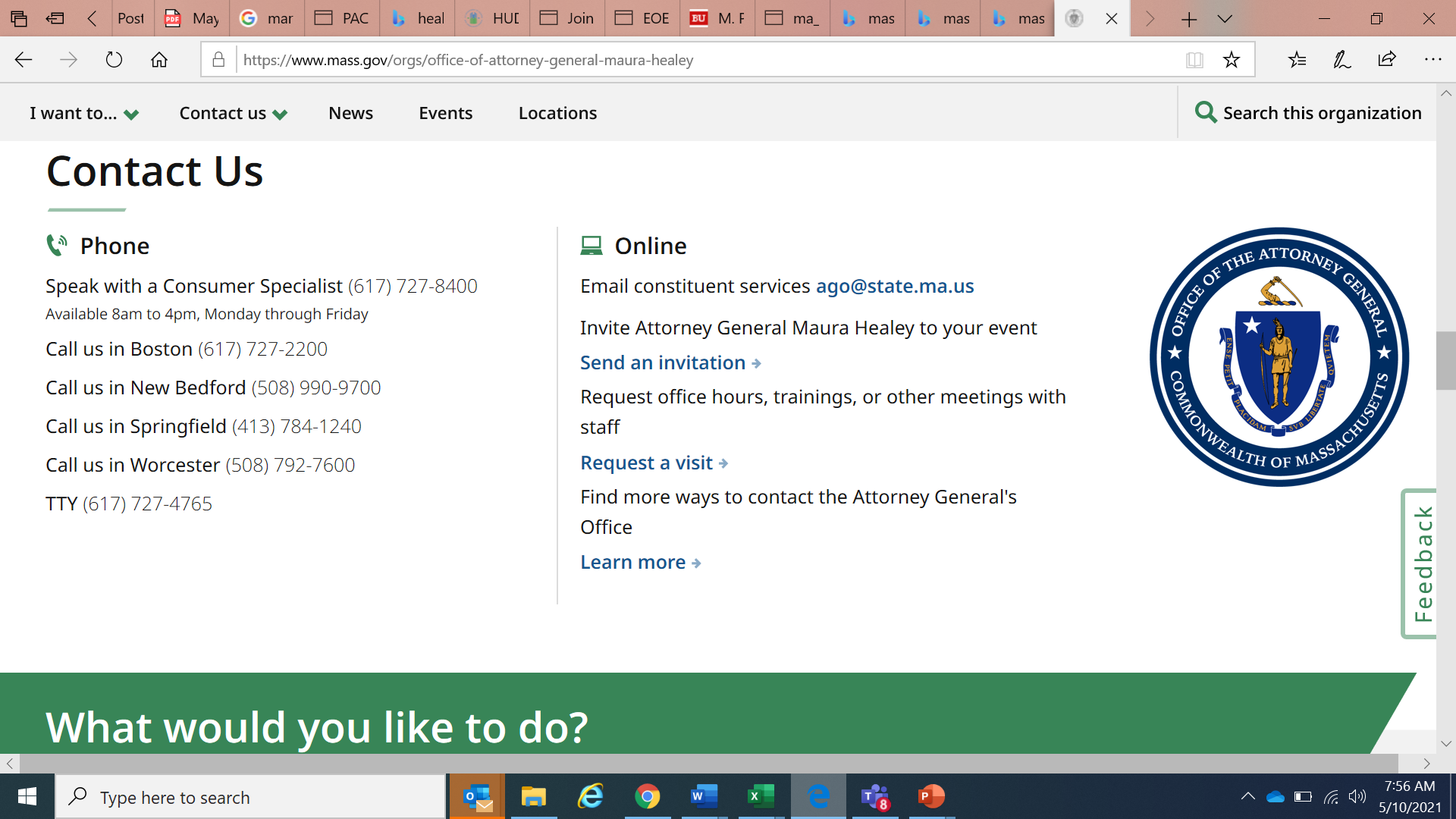 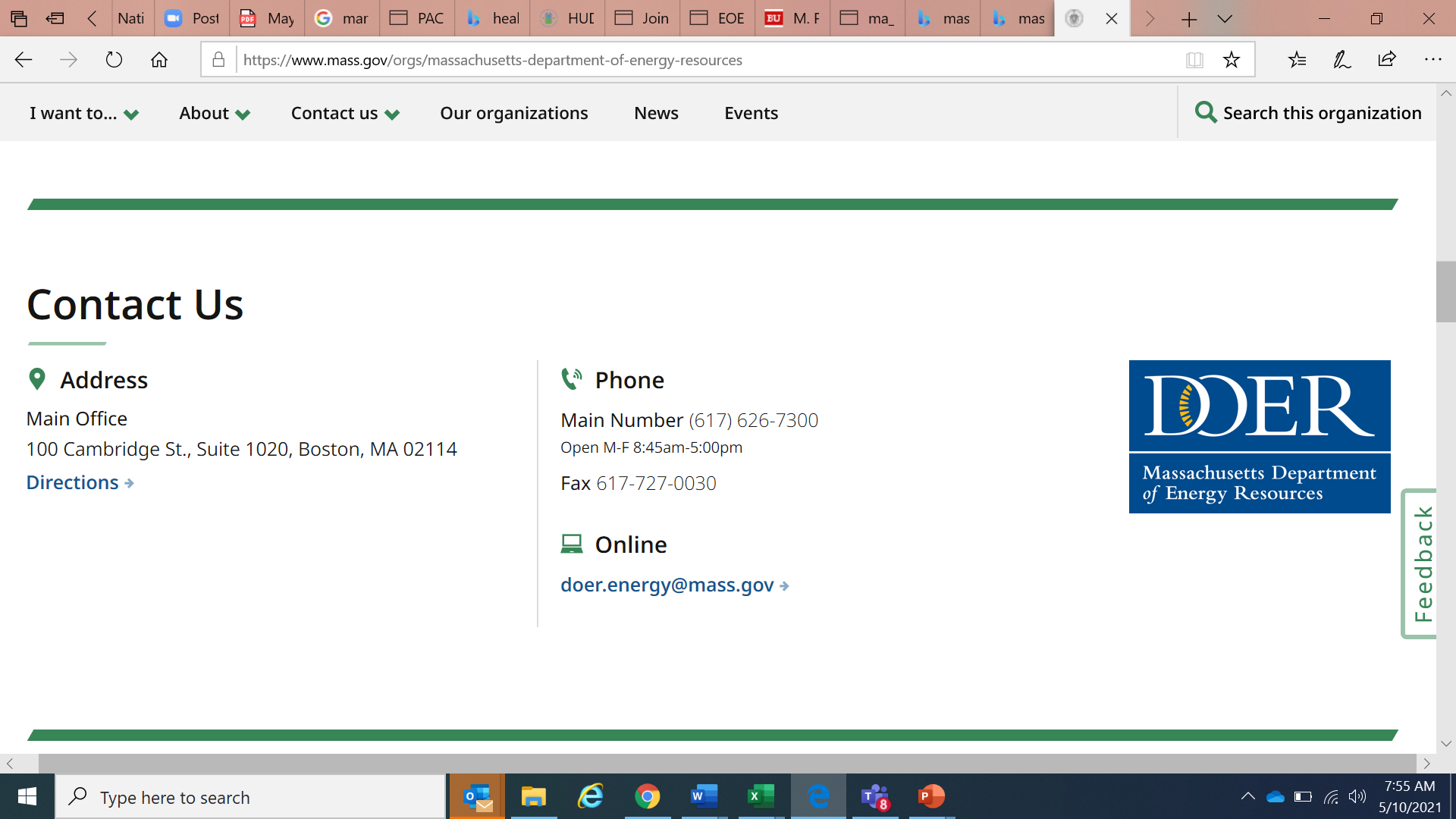 Agenda
General Updates and 2022 Priorities
Building Excellence Program
Municipal Projects
Small Business Program
[Speaker Notes: Updates
Staffing
Disbursements
Merrimack Valley – posting all materials and slides
Building Excellence
Winn
Grant applications to date
Municipal Project Updates
Andover
North Andover
Lawrence
Small Business Program
Geothermal 101]
2022 Priorities  - milestones for first half of the year
Launch LMI and  Small Business Programs, ensure coordination with new Mass Save offerings

Initiate planning for market rate program

Make awards under Building Excellence Program

Identify & Fund first set of Municipal Projects

Fund audits to identify public housing projects and costs

Move forward with Geothermal site identification and selection

Expanded community engagement through DOER's outreach manager and LMI facilitator and outreach partners

l
[Speaker Notes: launch LMI program, launch small biz program, continue bldg excellence program, work with munis to identify and fund projects, identify and fund projects at public housing, identify site and develop design for geothermal project, continue to get feedback from community and Adv Committee]
Building Excellence Program—first project
Deep energy retrofit of an existing mill building in Lawrence
High performance building envelope
Full electrification of heat & hot water (no fossil fuels)
46.7% energy savings, 33% GHG emissions savings compared to a standard gas heated code building. 

80+ units of long-term affordable housing
[Speaker Notes: Merrimack Valley Building Excellence Grant program and Stone Mill project
As you may know, back in April, DOER released the Merrimack Valley Building Excellence Grant Program. This grant program is being funded by the Columbia Gas settlement money.
The Building Excellence Grant Program provides funding for comprehensive, energy efficiency/clean energy projects in low/moderate income housing in Andover, N. Andover or Lawrence. The program also includes a requirement that grantees/projects provide local workforce opportunities.
4 applications received to date

Stone Mill:
Large multi-family affordable housing (86 units); weatherization and electrification of HVAC/hot water

Stone Mill is a retrofit of an existing mill building in Lawrence. The project involves weatherization and full electrification of HVAC and hot water systems  (ie, the HVAC systems and hot water systems will not use on-site fossil fuel.)  
Stone Mill will provide 86 units of long term affordable housing in Lawrence.
DOER's contract with Winn will result in local workforce opportunities and opportunities for minority- and women-owned businesses. (This contract is under development and has not yet been executed.)]
Building Excellence Program—first project
Workforce Development
Hiring goals for minority/women owned businesses and local contractors AND workers
Reporting on hiring goals
Commitments to specific local outreach
Coordinate with workforce efforts of local organizations (e.g., GLCAC, local technical schools)
Advertise in local newspapers and radio
[Speaker Notes: Merrimack Valley Building Excellence Grant program and Stone Mill project
As you may know, back in April, DOER released the Merrimack Valley Building Excellence Grant Program. This grant program is being funded by the Columbia Gas settlement money.
The Building Excellence Grant Program provides funding for comprehensive, energy efficiency/clean energy projects in low/moderate income housing in Andover, N. Andover or Lawrence. The program also includes a requirement that grantees/projects provide local workforce opportunities.
4 applications received to date

Stone Mill:
Large multi-family affordable housing (86 units); weatherization and electrification of HVAC/hot water

Stone Mill is a retrofit of an existing mill building in Lawrence. The project involves weatherization and full electrification of HVAC and hot water systems  (ie, the HVAC systems and hot water systems will not use on-site fossil fuel.)  
Stone Mill will provide 86 units of long term affordable housing in Lawrence.
DOER's contract with Winn will result in local workforce opportunities and opportunities for minority- and women-owned businesses. (This contract is under development and has not yet been executed.)]
Building Excellence Program
Issued April 2021; 4 applications/$5,819,705 requested

Project 2: Scattered site housing (79 units, 13 bldgs); heat pump hot water, solar, storage, EV charging, barrier mitigation (roof replacement; electrical upgrades)

Project 3: 2 bldgs, 12 units; advanced weatherization (spray foam);  heat pumps for HVAC, barrier mitigation (includes electrical upgrades, asbestos, knob & tube) 

Project 4: 2 bldgs, ~70 units; innovative exterior insulation;   heat pumps for HVAC; solar; barrier mitigation (roof replacement, electrical upgrades)
[Speaker Notes: Lighthouse: barrier mitigation (includes asbestos removal, K&T, old windows, doors, window sill and siding removal, tank removal, new roof at one of the buildings?
Knob and Tube Wiring, Asbestos Pipe Insulation,asbestos siding, oil tank, radiatorand boiler, window, door and siding removal; rotted sill repair at Bell House. Boiler and baseboard, window, door, roof and siding removal at Lighthouse.]
Small Business Grant Program
New Mass Save Incentives Launching in 2022:
Weatherization
Electrification

Barriers to Mass Save and Areas of Support through MVRF
Upfront costs for customer copay and renter/owner split incentive
Absence of on-bill financing option for gas customers
Old building stock with issues like mold, knob and tube wiring or asbestos that require additional funding
Mixed use buildings require building owners to navigate both the commercial and residential MassSave programs







Areas of support through MVRF:
Address pre-weatherization and pre-electrification barriers 
Cover customer copays for MassSave participation
Outreach to small businesses through local organizations



*Pending DPU approval
[Speaker Notes: Lighthouse: barrier mitigation (includes asbestos removal, K&T, old windows, doors, window sill and siding removal, tank removal, new roof at one of the buildings?
Knob and Tube Wiring, Asbestos Pipe Insulation,asbestos siding, oil tank, radiatorand boiler, window, door and siding removal; rotted sill repair at Bell House. Boiler and baseboard, window, door, roof and siding removal at Lighthouse.]
Municipal Program
North Andover Planning:
Technical evaluation of town buildings 
What are the needs and potential for deep weatherization, electrification, clean energy
Andover Solar
Proposed solar array on elementary school with new roof
Sized to meet future electrification of school
Clarifying legal, contracting questions 
Lawrence
Outreach to Mayor DePeña's administration





Areas of support through MVRF:
Address pre-weatherization and pre-electrification barriers 
Cover customer copays for MassSave participation
Outreach to small businesses through local organizations



*Pending DPU approval
[Speaker Notes: Lighthouse: barrier mitigation (includes asbestos removal, K&T, old windows, doors, window sill and siding removal, tank removal, new roof at one of the buildings?
Knob and Tube Wiring, Asbestos Pipe Insulation,asbestos siding, oil tank, radiatorand boiler, window, door and siding removal; rotted sill repair at Bell House. Boiler and baseboard, window, door, roof and siding removal at Lighthouse.]